Recherche d’information
Introduction
Université de Biskra- Département d’informatique
2ème Master SIOD
2017-2018
Introduction
2
Les techniques de la recherche d'information (abrégée en RI ou IR en anglais pour « Information retrieval ») sont directement issues des sciences de l'information et plus précisément de la bibliothéconomie.
 La problématique majeure de cette discipline qui est ancienne et antérieure à l'apparition des ordinateurs a toujours été de permettre un accès rapide aux documents. Ces accès nécessitent plusieurs intermédiaires et de gros moyens. 
Il faut en effet établir un classement des documents existants et sélectionner pour chaque document un jeu de mots clés représentatif. Cette description synthétique par mots clés appelés, « index « , suppose du documentaliste une connaissance suffisante de chaque ouvrage pour pouvoir en traduire le contenu
Recherche d’information: Introduction       2017-2018                  2ème Master SIOD
Introduction
3
On  peut  aujourd'hui  dire  que  la  recherche  d'information (RI)  s'est  développée  et  est  devenue  un  champ  transdisciplinaire.  
La  recherche  d'information  multimédia,  par  exemple,  qui  combine  des  données  de  différents  types  (texte,  image,  audio,  vidéo)  présente  un  panorama  des  différentes  modélisations  et  interrogations  possibles  des  documents  multimédia.  
La  notion  de  document  dans  le  contexte  de  la  RI  a  connu  également  une  extension  au  domaine  des  bases  de  données  dédiées  à  un  accès  local,  ou  bien  mises  en  réseau  reliées  par  des  liens  hypertextes  comme  sur  la  toile  du  Web.
Recherche d’information: Introduction       2017-2018                  2ème Master SIOD
Définitions
4
La recherche d’information (RI) est une branche de l’informatique qui s’intéresse à l’acquisition,  l’organisation, le stockage, la recherche et lasélection d’information [salton, 1968]
Terminologie–  Recherche d’information, Informatique documentaire–  Information Retrieval / Textual Information Retrieval / Document Retrieval
Recherche d’information: Introduction       2017-2018                  2ème Master SIOD
Définitions
5
Recherche d’Information (RI)
	Ensemble d’outils et techniques qui permettent de retrouver les documents contenant l’information pertinente à un besoin,

Un Système de Recherche d’Information (SRI)
	 Un système de recherche d'information (RI) est un système qui permet de retrouver les documents pertinents à une requête d'utilisateur, à partir d'une base de documents volumineuse. 

Trois notions clés: documents, requête, pertinence.
Recherche d’information: Introduction       2017-2018                  2ème Master SIOD
Définitions
6
Requête : exprime le besoin d'information d'un utilisateur

Document : toute unité qui peut constituer une réponse à une requête,
Un document peut être un texte, un morceau de texte, une page Web, une image, une bande vidéo, etc,
Base de documents : ensemble des documents disponibles

Pertinence : De façon générale, dans document pertinent, l'utilisateur doit pouvoir trouver les informations dont il a besoin. 
Sur cette notion le système doit juger si un document doit être donné à l'utilisateur comme réponse ou non
Recherche d’information: Introduction       2017-2018                  2ème Master SIOD
Exemples d’applications
7
Outils de recherche dans les mails, dans les fichiers, ...
Systèmes de RI documentaires,
Systèmes de RI pour les bases de documents d’une entreprise,
Systèmes de RI sur le Web tels que google, bing ,,,etc.
Recherche d’information: Introduction       2017-2018                  2ème Master SIOD
Approche classique de la RI
8
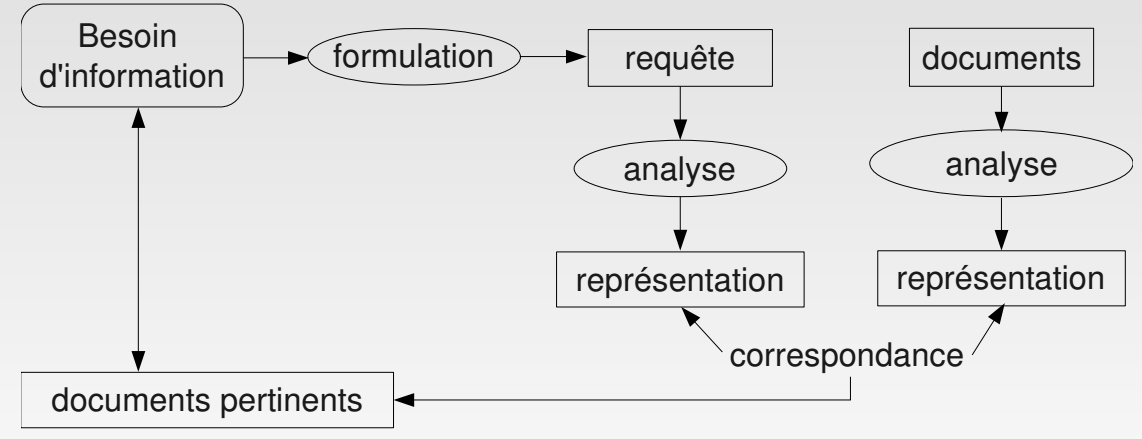 Recherche d’information: Introduction       2017-2018                  2ème Master SIOD
Approche classique de la RI
9
Recherche d’information: Introduction       2017-2018                  2ème Master SIOD
Approche classique de la RI
10
Recherche d’information: Introduction       2017-2018                  2ème Master SIOD
Approche classique de la RI
11
Recherche d’information: Introduction       2017-2018                  2ème Master SIOD
Problématiques de RI
12
Représentation de l’information–Comment construire une représentation à partir de documents ?–Qu’est ce qu’une «bonne» représentation ?–Quelle organisation physique pour les index ?

Représentation des besoins–Comment exprimer le besoin (langage de requêtes) ?–Comment représenter le besoin ?

Mise en correspondance des Représentation
Recherche d’information: Introduction       2017-2018                  2ème Master SIOD
Historique
13
années 1940-50s automatisation des bibliothèques notion de pertinence Calvin N. Mooers introduit en 1948 le terme « recherche d'information » (information retrieval) La première conférence sur le thème a lieu en 1958 (International Conference on Scientific Information) Luhn décrit un modèle statistique pour la recherche d'information (KWIC)
Recherche d’information: Introduction       2017-2018                  2ème Master SIOD
Historique
14
années 1960-70s Maron et Kuhns définissent un modèle de recherche d'information probabiliste le projet d'évaluation CRANFIELD définit les mesures d'évaluation premier livre de Gerard Salton sur le système SMART développement des modèles booléens et vectoriels pour la recherche d'information
Recherche d’information: Introduction       2017-2018                  2ème Master SIOD
Historique
15
années 1980s grandes bases de données de documents les premiers PCs intègrent la recherche d'information introduction du TALN en recherche d'information développement du domaine en France
Recherche d’information: Introduction       2017-2018                  2ème Master SIOD
Historique
16
années 1990s baisse du coût des disques => stockage d'information WESTLAW premier système de recherche d'information à grande échelle qui utilise un modèle de recherche probabiliste recherche sur des fichiers sur Internet évaluations TREC systèmes de recommandations catégorisation et classification de textes essor des modèles probabilistes (Okapi) introduction des modèles de langues à la fin des années 90s
Recherche d’information: Introduction       2017-2018                  2ème Master SIOD
Historique
17
Années 2000s analyse de liens pour la recherche d'informations sur le web (google) extraction d'information réponses à des questions (TREC QA track) indexation et recherche d'informations multimédia (image, vidéo, audio et musique) recherche d'information multilingue (CLEF, NTCIR, DARPA, Tides) résumé automatique de documents
Recherche d’information: Introduction       2017-2018                  2ème Master SIOD
Recherche d’informations dans le Web
18
Recherche d’information: Introduction       2017-2018                  2ème Master SIOD
Recherche d’informations dans le Web
19
La Recherche d’informations dans le Web (RIW) a sa racine dans la recherche d’information (RI) classique. 
La RI classique suppose que l’unité d’information de base est un document, et une grande collection de documents sont disponibles pour former la base de textes. Sur le Web, les documents sont des pages Web. Il est évident de dire que la recherche dans le Web est la application la plus importante de la RI. 
La recherche dans le Web est, cependant, n’est pas une application pureet simple des modèles RI traditionnels. Il utilise des résultats RI, mais elle a aussi ses techniques uniques et présente de nombreux problèmes pour la RI.
Recherche d’information: Introduction       2017-2018                  2ème Master SIOD
Approches de recherche sur le Web
20
Basée sur la navigation
Les outils dont le contenu est construit manuellement
annuaires, catalogues ou répertoires organisés par thème
ex. Yahoo! Directory (http://dir.yahoo.com), dmoz (http://www.dmoz.org), etc.


Basée sur l’interrogation
Les outils dont le contenu est construit automatiquement
moteurs de recherche
processus de recherche basé sur des requêtes (ex. mots-clés)
ex. Google, Yahoo!, Bing, etc.
Recherche d’information: Introduction       2017-2018                  2ème Master SIOD
Formulation des requêtes
21
Recherche d’information: Introduction       2017-2018                  2ème Master SIOD
Requêtes par mots clés
22
L'utilisateur exprime ses besoins d'information avec une liste de (au moins un) mots-clés (ou termes) visant à trouver des documents contenant certains (au moins un) ou tous les termes de la requête. 
Les termes dans la liste sont supposés être connectés avec une version "douce" de l’ ET logique.
Par exemple, si l'on s'intéresse à la recherche d'informations sur 'Web mining, on peut émettre la requête « Web mining » sur un SRI. «Web mining» se retire en tant que «Web » et « mining». Le SRI trouve alors les documents susceptibles d'être pertinents  pour les présenter à l'utilisateur. 
Notez qu'un document récupéré ne doit pas contenir tous les termes dans la requête.
 Dans certains SRI, l’ordre des mots dans la requête est également significative et affectera les résultats de recherche.
Recherche d’information: Introduction       2017-2018                  2ème Master SIOD
Requêtes booléennes
23
L'utilisateur peut utiliser les opérateurs booléens, AND, OR et NOT pour construire des requêtes complexes. Ainsi, ces requêtes se composent de termes et d'opérateurs booléens. Par exemple, 'data OR Web' est une requête booléenne, qui demande des documents contenant le mot 'data' ou 'Web.
Une page est renvoyée pour une requête booléenne si la requête est logiquement vraie dans la page (c.-à-d. Correspondance exacte). Bien que l'on puisse écrire des requêtes booléennes complexes à l'aide des trois opérateurs, les utilisateurs écrivent rarement de telles requêtes.
Les moteurs de recherche acceptent généralement une version restreinte des requêtes booléennes.
Recherche d’information: Introduction       2017-2018                  2ème Master SIOD
Requêtes par phrases
24
Consiste en une séquence de mots qui constitue une phrase. 
Chaque document retourné doit contenir au moins une instance de la phrase. 
Dans un moteur de recherche, une requête de phrase est normalement incluse avec des guillemets. Par exemple, on peut émettre la requête de phrase suivante, "Web mining techniques and applications" pour trouver des documents contenant la phrase exacte.
Recherche d’information: Introduction       2017-2018                  2ème Master SIOD
Requêtes de proximité
25
la requête de proximité est une version détendue de la requête par phrase et peut être considérée comme une combinaison de termes et de phrases. 
Les requêtes de proximité recherchent les termes de la requête à proximité les uns des autres. La proximité est utilisée comme facteur de classement des documents ou des pages retournés.Par exemple, un document contenant tous les termes de requête proches d'eux-mêmes est considéré comme plus pertinent qu'une page dans laquelle les termes de requête sont éloignés. 
Certains systèmes permettent à l'utilisateur de spécifier la distance maximale autorisée entre les termes de la requête. 
La plupart des moteurs de recherche considèrent à la fois la proximité à long terme et l’ordre des termes dans la recherche.
Recherche d’information: Introduction       2017-2018                  2ème Master SIOD
Requêtes de documents complets
26
L'utilisateur souhaite trouver d'autres documents similaires à ceux du document de requête.
Certains moteurs de recherche (par exemple, Google) permettent à l'utilisateur d'émettre une telle requête en fournissant l'URL d'une page de requête. 
En outre, dans les résultats renvoyés d'un moteur de recherche, chaque extrait peut avoir un lien appelé «plus comme ceci» ou «pages similaires». Lorsque l'utilisateur clique sur le lien, un ensemble de pages similaires à la page de l'extrait est renvoyé .
Recherche d’information: Introduction       2017-2018                  2ème Master SIOD
Questions en langage naturel
27
Le cas le plus complexe et l’idéal.
L'utilisateur exprime son besoin d'information en tant que question en langage naturel.  Le système trouve alors la réponse. 
Cependant, ces questions sont encore difficiles à gérer en raison de la difficulté de la compréhension du langage naturel. 
Néanmoins, il s'agit d'un domaine de recherche actif, appelé question de réponse.
Certains systèmes de recherche commencent à fournir des services de réponse aux questions sur certains types de questions spécifiques,
Par exemple, questions de définition, qui demandent des définitions de termes techniques. Les questions de définition sont généralement plus faciles à répondre parce qu'il existe des modèles linguistiques forts indiquant des phrases de définition, par exemple, "défini comme", "se réfère à", etc. Les définitions peuvent généralement être extraites hors ligne,
Recherche d’information: Introduction       2017-2018                  2ème Master SIOD
28
Recherche d’information: Introduction       2017-2018                  2ème Master SIOD
29
Recherche d’information: Introduction       2017-2018                  2ème Master SIOD
30
Recherche d’information: Introduction       2017-2018                  2ème Master SIOD
31
Recherche d’information: Introduction       2017-2018                  2ème Master SIOD
32
Recherche d’information: Introduction       2017-2018                  2ème Master SIOD
33
Recherche d’information: Introduction       2017-2018                  2ème Master SIOD
34
Recherche d’information: Introduction       2017-2018                  2ème Master SIOD
35
Recherche d’information: Introduction       2017-2018                  2ème Master SIOD